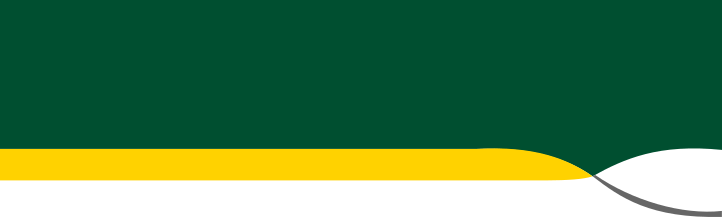 DETECÇÃO DE SARS-COV-2 EM EFLUENTES E ÁGUAS RESIDUAIS UTILIZANDO RT-LAMP
Adriana Feliciano Alves Duran, Lívia De Moraes Bomediano Camillo, , Ieda Carolina Mantovani , Matheus Ribeiro Augusto, 
Aline Diniz Cabral, Rodrigo De Freitas Bueno
UNIVERSIDADE FEDERAL DO ABC - Avenida dos Estados nº 5001, Bangu, Santo André – SP – Brasil - E-mail: felicianoduran@gmail.com
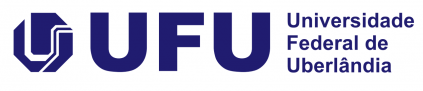 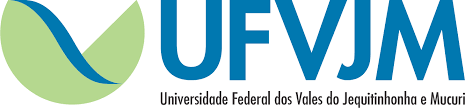 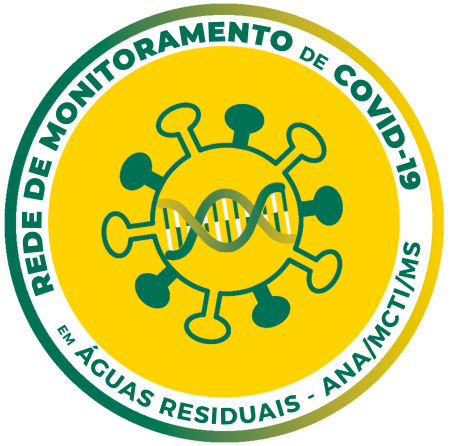 REDE MCTI DE MONITORAMENTO DE COVID-19 EM ÁGUAS RESIDUAIS
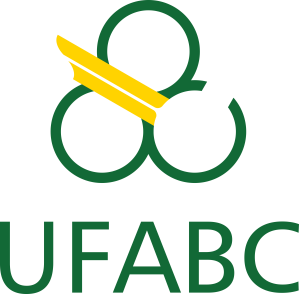 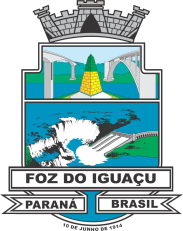 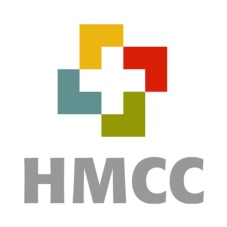 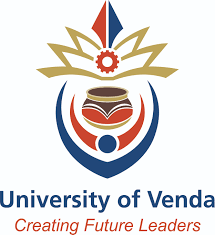 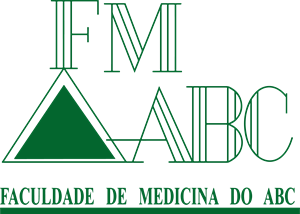 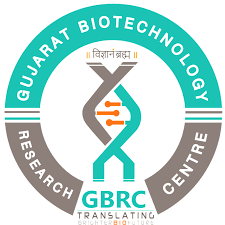 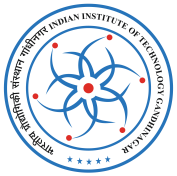 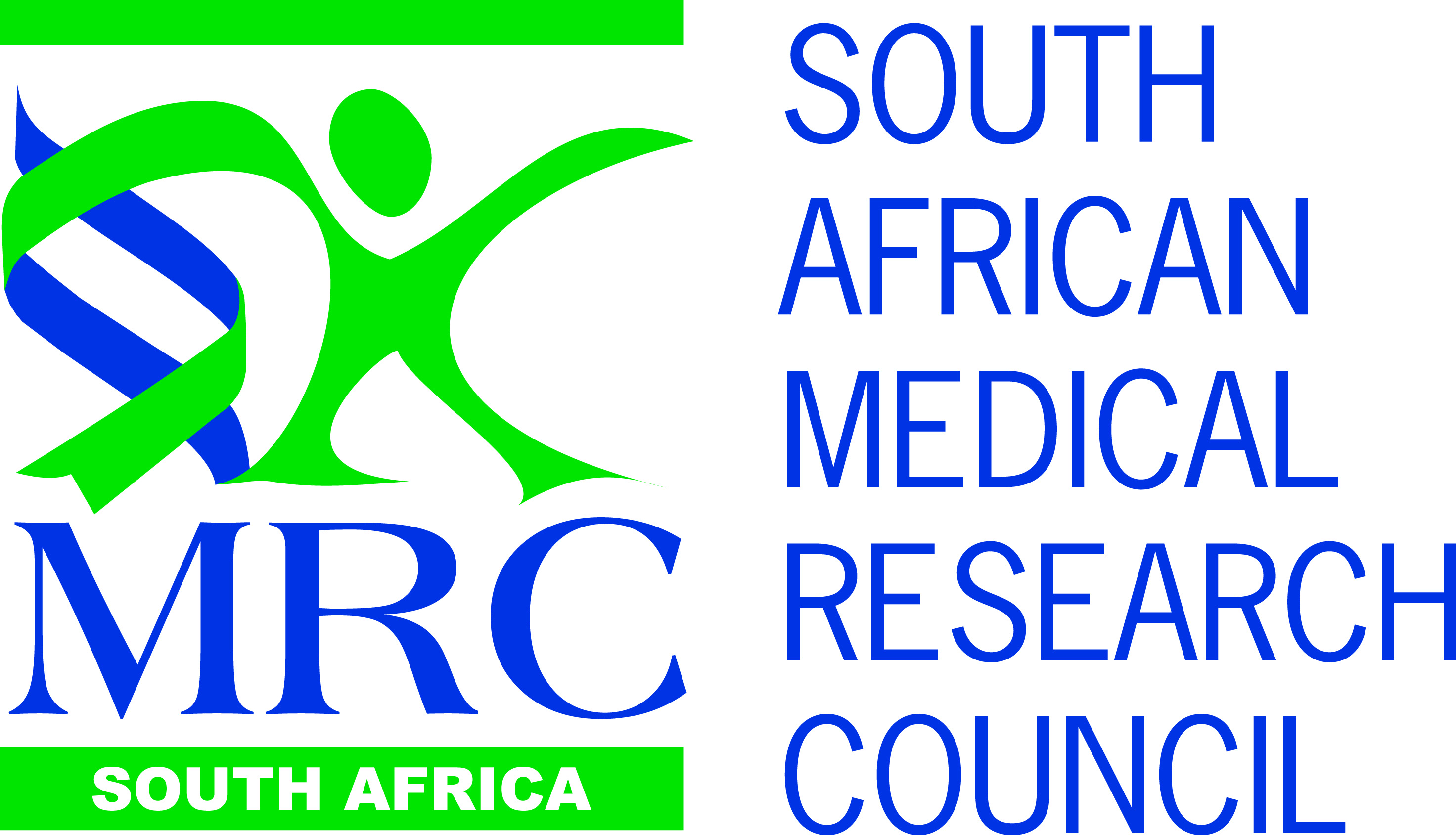 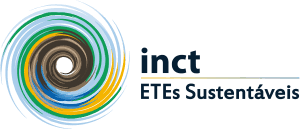 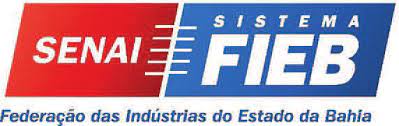 OBJETIVOS
Desenvolver e padronizar uma testagem que utilize a metodologia RT-LAMP para análise de águas residuais de modo a aprimorar o monitoramento da COVID-19.
METODOLOGIA 
A pesquisa por meio da literatura específica demonstra que a técnica RT-LAMP vem sendo utilizada além da clínica; segundo alguns autores foi possível detectar a presença de Sars-CoV-2 em amostras do Paquistão e por meio dos dados obtidos é possível relacionar as vantagens do método ao objetivo, como uma ferramenta precisa, rápida e de baixo custo além de compor uma perspectiva promissora como ferramenta para a detecção e monitoramento da atual pandemia e na previsão de outros tipos de doenças e surtos RESULTADOS E DISCUSSÕES
 




                                               Fig. 1. Comparação dos métodos de detecção e acurácia 
entre RT-LAMP e RT-qPCR 
(extraído e adaptado de Donia, 2022)
CONCLUSÃO
O RT-LAMP é uma ferramenta poderosa que pode contribuir na resolução de desafios existentes nas metodologias usualmente utilizadas para o monitoramento e epidemiologia baseada em águas residuais, especialmente os desafios voltados à estrutura física, o custo e o tempo necessários para a realização dos ensaios. Apesar das vantagens e da natureza promissora da técnica existem algumas limitações que precisam ser investigadas e solucionadas para melhorar sua adequação ao uso prático. Desafios como a composição da matriz a ser analisada, a presença de inibidores da reação entre outros fatores são desafios que necessitam de mais estudos para consolidar a ferramenta como um padrão nos estudos e monitoramento aplicados à epidemiologia baseada em águas residuais.
REFERÊNCIAS 
Amoah I.D., Mthethwa N.P., Pillay L., Deepnarain N., Pillay K., Awolusi O.O., Kumari S., Bux F(2021) RT-LAMP: a cheaper, simpler and faster alternative for the detection of SARS-CoV-2 in wastewater. Food Environ. Virol. 2021:1–10.
Bivins, Aaron et al (2021) Building-level wastewater surveillance using tampon swabs and RT-LAMP for rapid SARS-CoV-2 RNA detection. Environ. Sci.: Water Res. Technol., 2022,8, 173-183
Donia, Ahmed et al (2022) Integration of RT‑LAMP and Microfuidic Technology for Detection of SARS‑CoV‑2 in Wastewater as an Advanced Point‑of‑Care Platform. Food Environ Virol (2022).
INTRODUÇÃO
A pandemia de COVID-19, causada pelo coronavírus SARS-CoV-2, consolidou a epidemiologia baseada em efluentes como uma ferramenta de monitoramento ativo do patógeno e tem auxiliado autoridades de saúde pública a tomar decisões para lidar com o avanço da doença. Várias metodologias vem sendo aplicadas para o monitoramento e o padrão para a detecção viral é o teste de PCR em tempo real. Porém, esta é uma metodologia que exige uma infraestrutura laboratorial e pesquisadores muito bem treinados para que seja executada da forma mais correta. Recentemente, uma outra metodologia, mais barata e rápida, tornou-se uma alternativa interessante para o monitoramento dos esgotos e águas residuais. RT-LAMP (Loop-mediate isothermal amplification) é uma técnica que já está sendo utilizada para a detecção clínica da doença de forma precisa e vários grupos já vem desenvolvendo protocolos eficientes para esta aplicação. Para o monitoramento de efluentes e águas residuais, ainda são necessários mais testes e experimentos, pois existe uma dificuldade associada ao design e otimização dos primers para estas amostras. Porém, muitos autores já reportaram o uso com certo sucesso desta metodologia na detecção de SARS-CoV-2 em amostras ambientais. Este presente trabalho traz uma revisão da aplicação da metodologia de RT-LAMP para a detecção do vírus SARS-CoV-2 em amostras de esgoto, bem como uma discussão acerca das principais vantagens e desvantagens do uso da técnica como ferramenta de monitoramento do vírus em amostras ambientais.
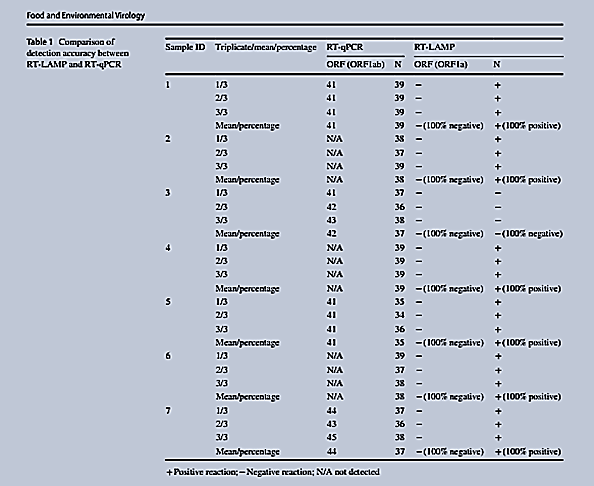 Segundo Donia et. al, a técnica de RT-LAMP surge como uma ótima alternativa ao RT-qPCR uma vez que apresentou alta taxa de positividade em um teste para comparar a eficiência de ambas as técnicas.
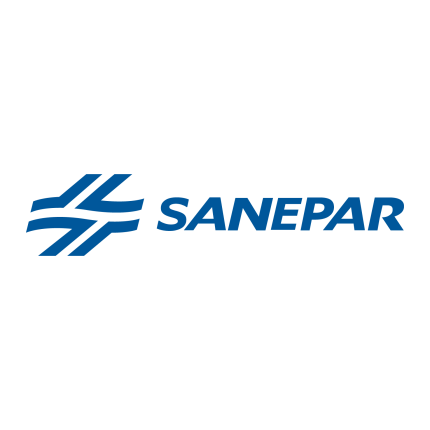 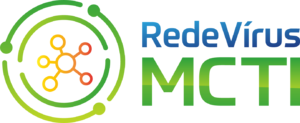 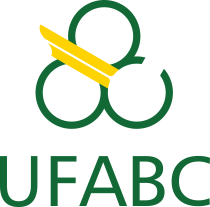 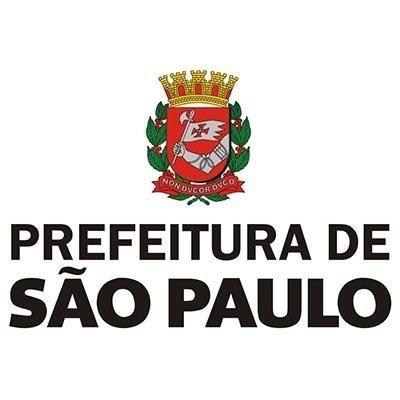 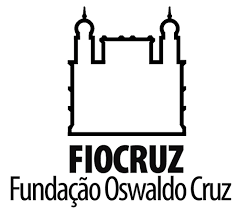 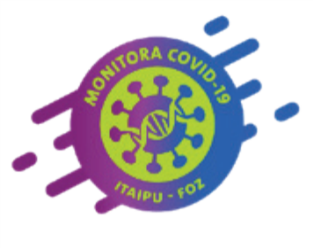 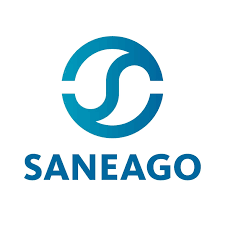 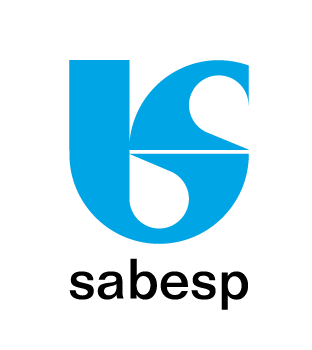 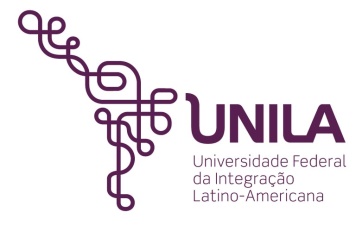 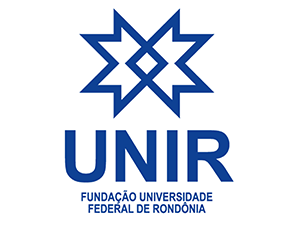 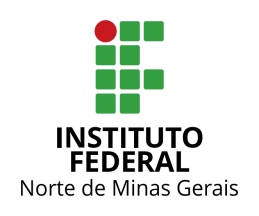 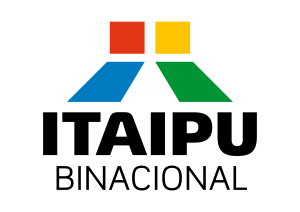 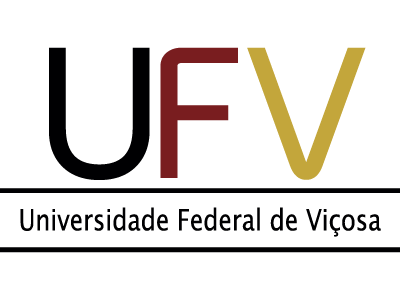 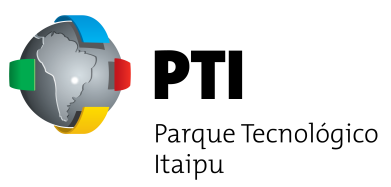 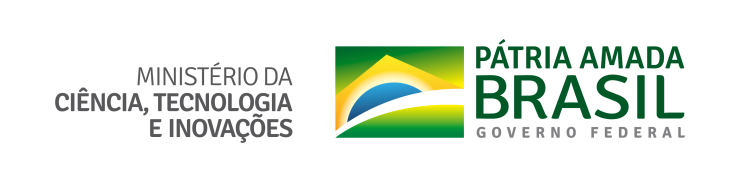 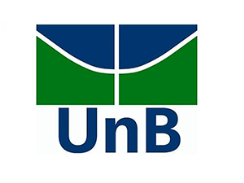 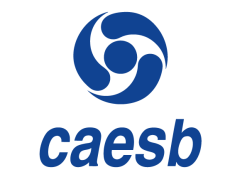 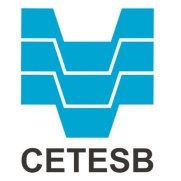 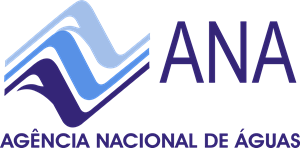 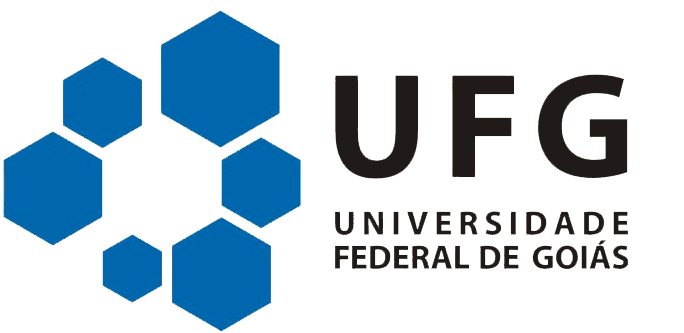 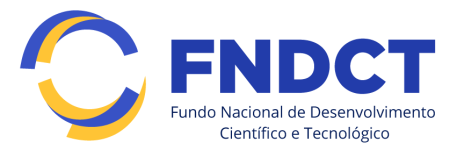 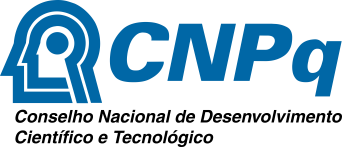 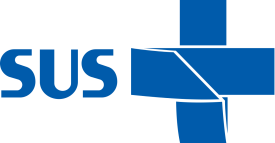 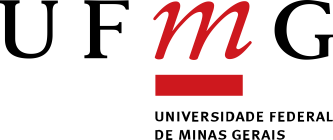 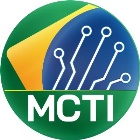 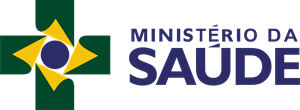